الفصل الأول 2017 / 2018
تيد إد Ted ED
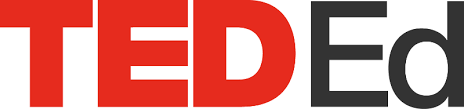 مهارات استخدام مواقع التواصل الاجتماعي0731101
1
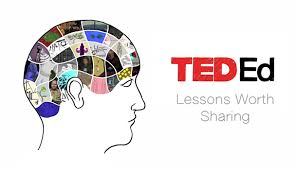 ما هو تيد إد Ted ED؟
مهمة تيد إد هو الاحتفال بأفكار المعلمين والطلاب في جميع أنحاء العالم فهو يقوم بدعم التعلم عن طريق:
إنتاج مكتبة الكترونية من مقاطع الفيديو.
توفير منصة دولية للمعلمين لخلق الدروس التفاعلية الخاصة بهم.
اكساب الطلاب في جميع أنحاء العالم مهارات العرض.
تحتوي شبكة تيد إد على أكثر من 250،000 المعلمين.
2
تسجيل الدخول الى تيد إد
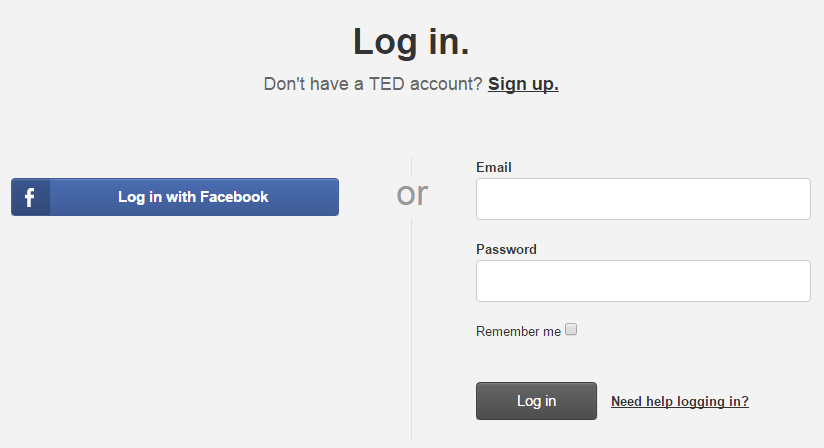 3
الصفحة الرئيسية Home
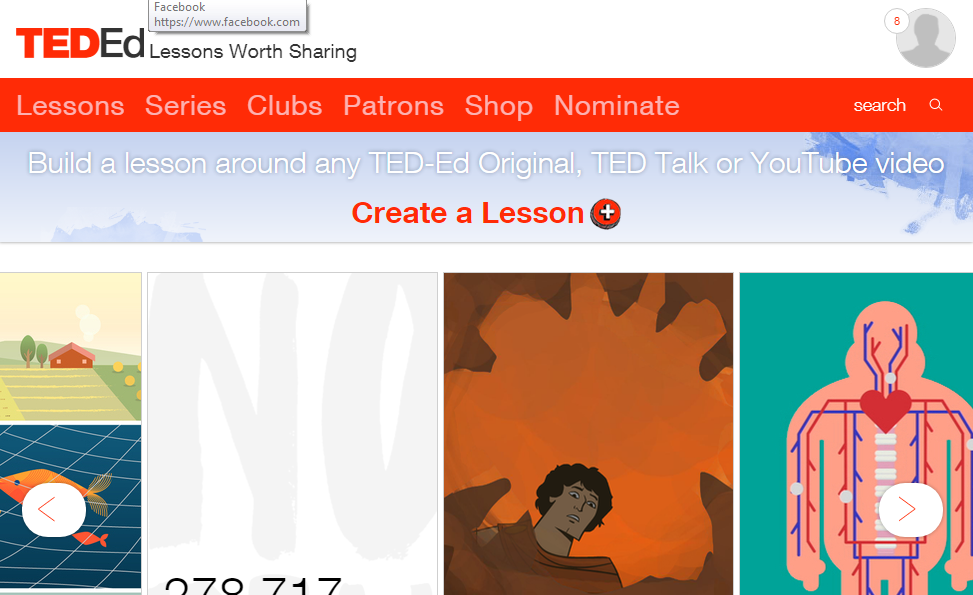 4
الدروس Lessons
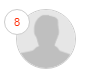 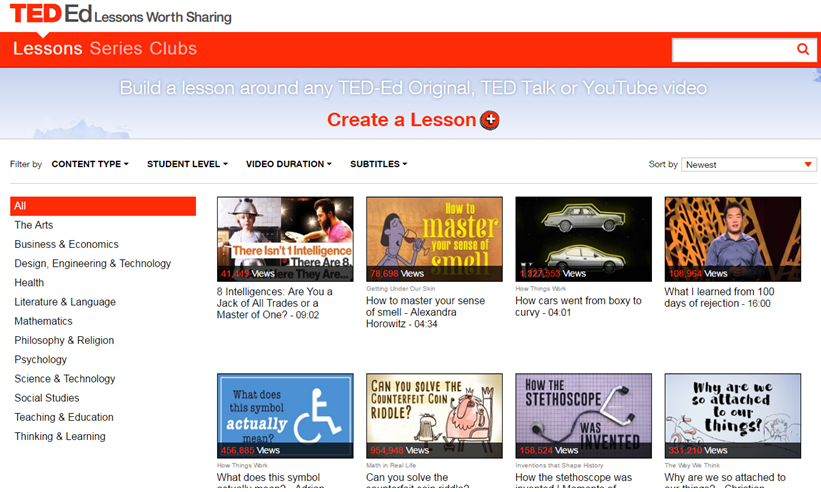 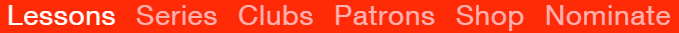 5
الدروس Lessons
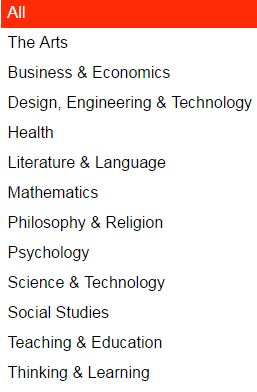 تصنيف الدروس حسب الموضوع
تصفية الدروس حسب:
نوع المحتوى content type
مستوى الطالب student level
مدة الفيديو video duration
المسميات التوضيحية (العناوين الفرعية) Subtitles
ترتيب حسب Sort By
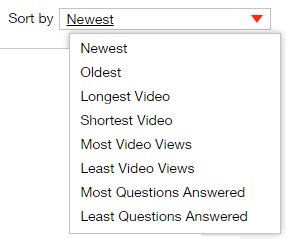 6
التفاعل مع الدرس
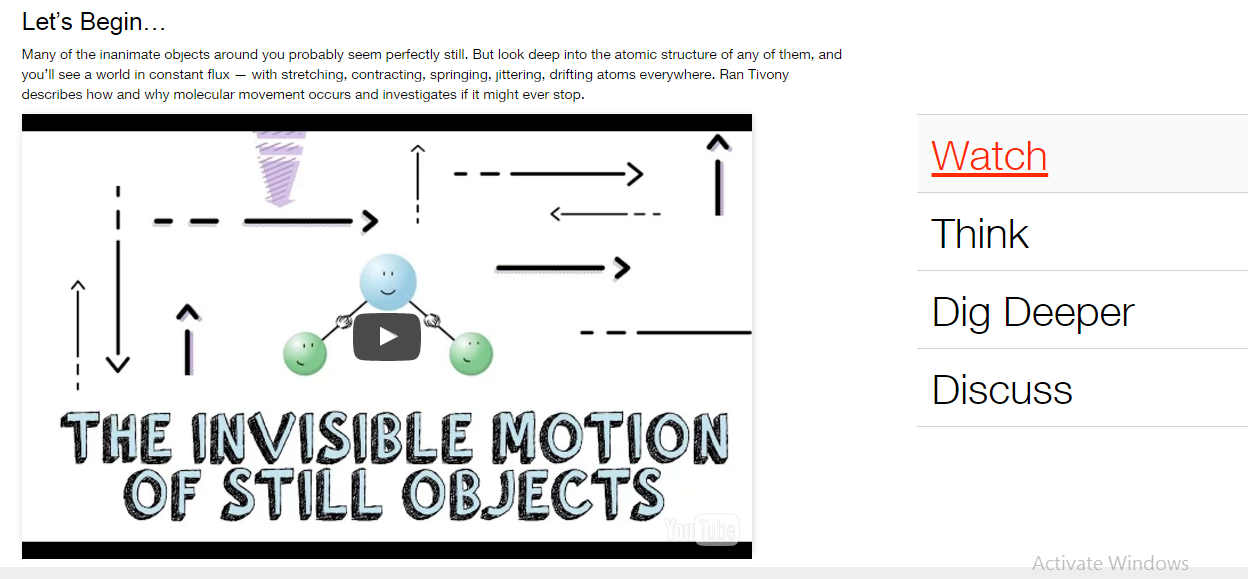 7
التفاعل مع الدرس
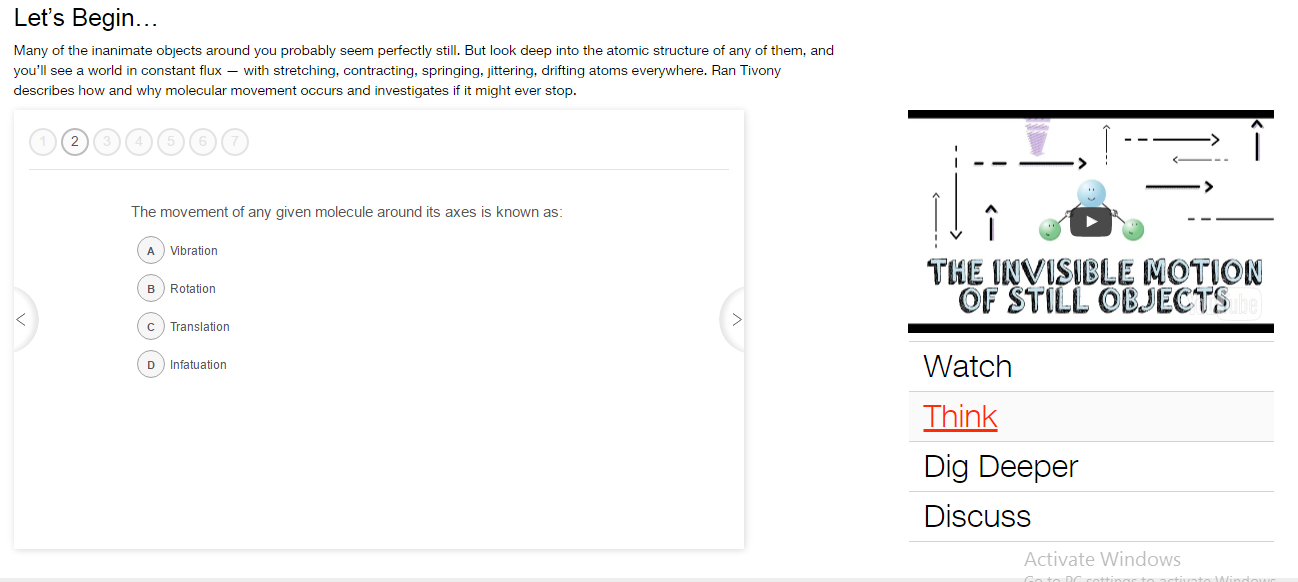 8
التفاعل مع الدرس
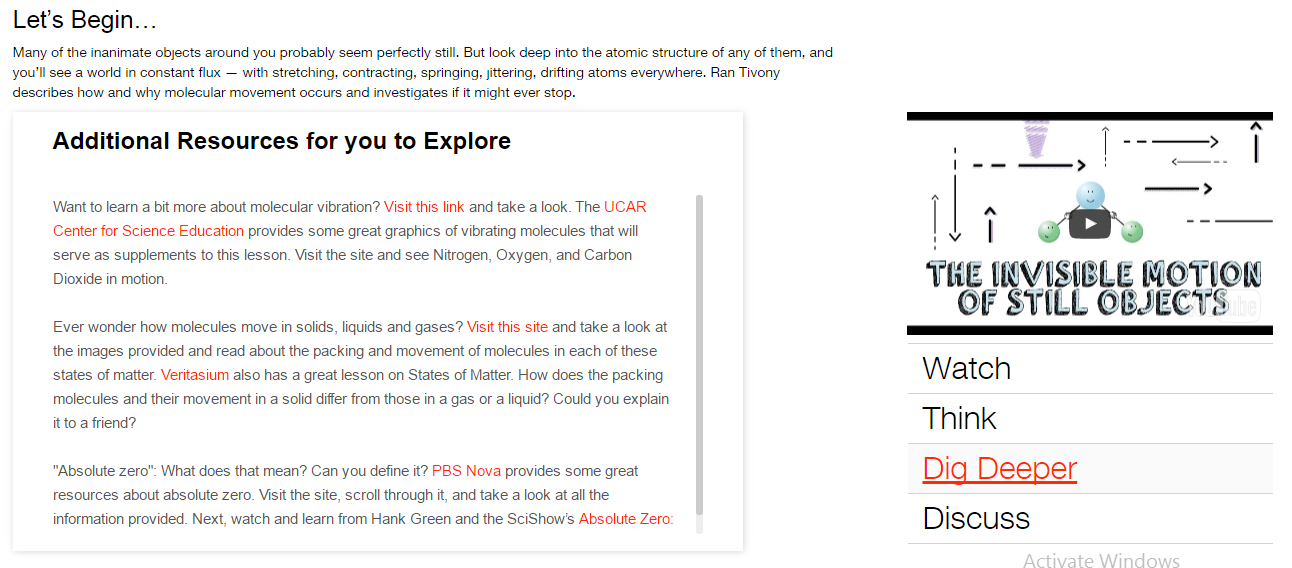 9
التفاعل مع الدرس
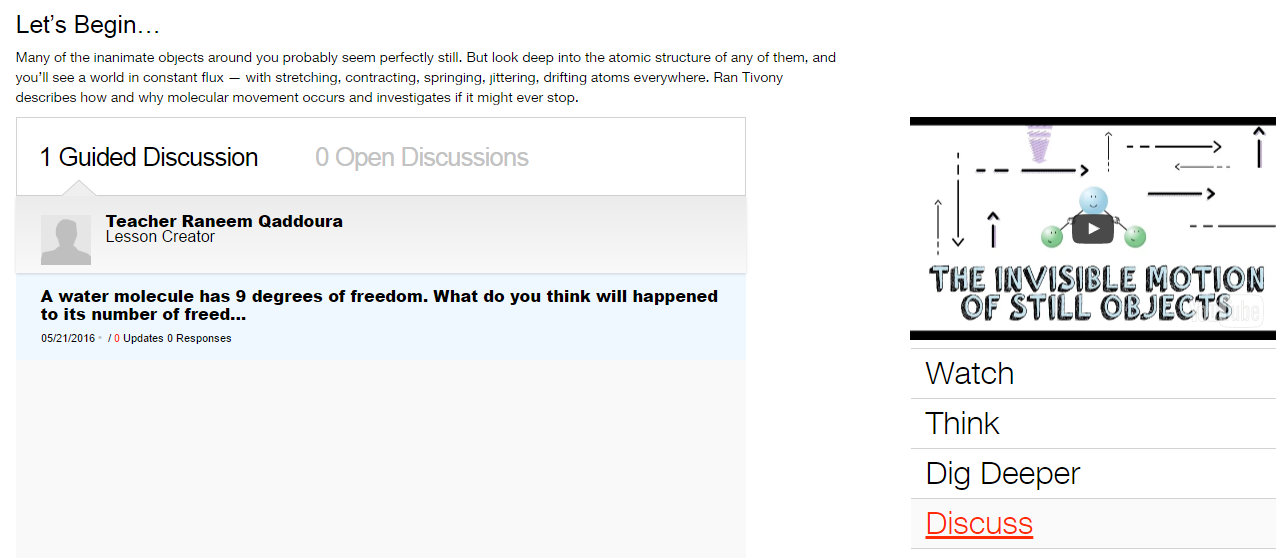 10
قائمة التنقلات Navigational Menu
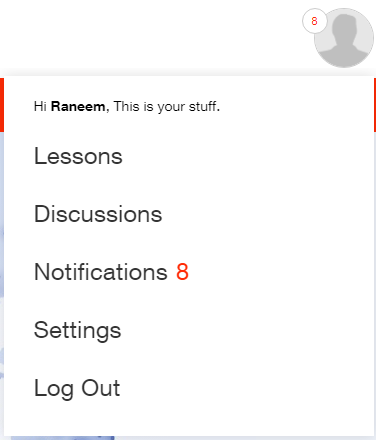 قائمة التنقلات Navigational Menu
الدروس Lessons
النقاش Discussions
التنبيهات Notifications
الاعدادات Settings
الخروج Log Out
11
دروسك your lessons
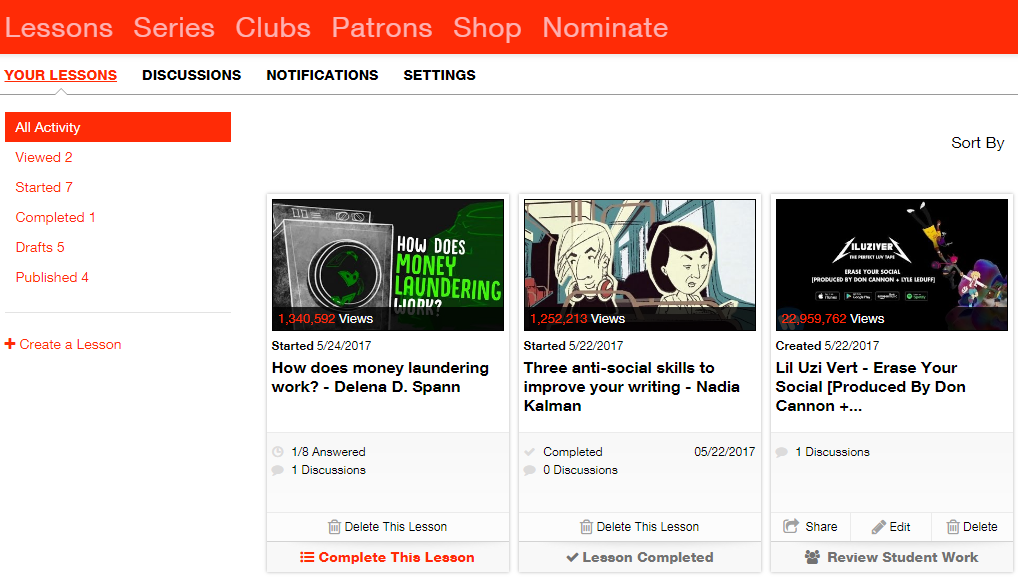 12
دروسك your lessons
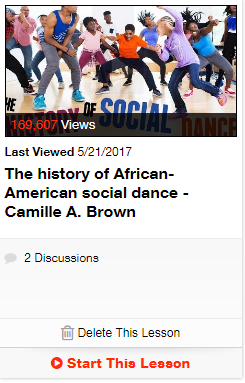 هذا الدرس قام شخص اخر بإنشائه وقمت أنت بمشاهدته
صورة مصغرة thumbnail
عدد المشاهدات views
اخر مشاهده لك Last Viewed 
عنوان الفيديو
عدد النقاشات
حذف الدرس Delete 
بدء هذا الدرس  Start This lesson
13
دروسك your lessons
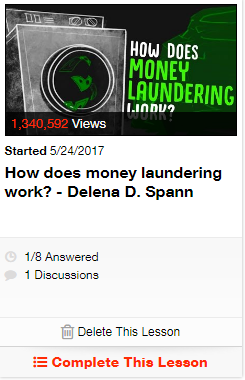 هذا الدرس قام شخص اخر بإنشائه وقمت أنت بمشاهدته وبدأت بالإجابة على أسئلته
صورة مصغرة thumbnail
عدد المشاهدات views
تاريخ البداية Started 
عنوان الفيديو
عدد الاجابات
عدد النقاشات
حذف الدرس Delete 
الانتهاء من إنشاء الدرس Finish Creating Lesson
14
دروسك your lessons
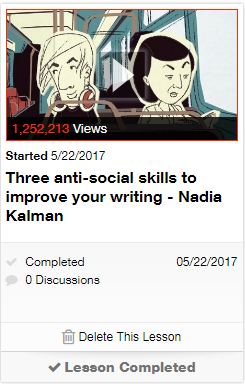 هذا الدرس قام شخص اخر بإنشائه وقمت أنت بمشاهدته وقمت بحل جميع أسئلته
صورة مصغرة thumbnail
عدد المشاهدات views
تاريخ البداية Started 
عنوان الفيديو
تاريخ الانتهاء من الدرس
عدد النقاشات
حذف الدرس Delete 
قمت بإكمال الدرس Lesson Completed
15
دروسك your lessons
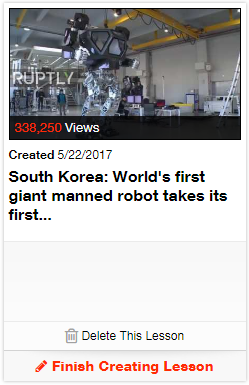 هذا الدرس بدأت بإنشائه ولكن لم تقم بنشره
صورة مصغرة thumbnail
عدد المشاهدات views
تاريخ الانشاء Created 
عنوان الفيديو
حذف الدرس Delete 
الانتهاء من إنشاء الدرس Finish Creating Lesson
16
دروسك your lessons
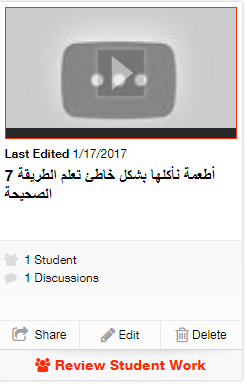 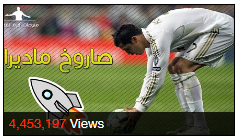 هذا الدرس قمت بإنشائه ونشره
صورة مصغرة thumbnail
عدد المشاهدات views
تاريخ اخر تعديل Last Edited
عنوان الفيديو
عدد الطلاب
عدد النقاشات
حذف الدرس Delete أو مشاركة الدرس Share أو تعديل الدرس Edit
 مراجعة عمل الطلاب Review Student Work
17
دروسك your lessons
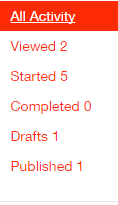 الأنشطة
بدأت بمشاهدة الدرس ولم تبدأ بالإجابة على أسئلته Viewed
بدأت بالإجابة على أسئلة الدرس Started
قمت بحل جميع أسئلة الدرس Completed
المسودة drafts  وهي الدروس الخاصة بك التي لم تقم بنشرها بعد
الدروس الخاصة بك التي قمت بنشرها
18
استعراض أعمال الطلَابReview Student Work
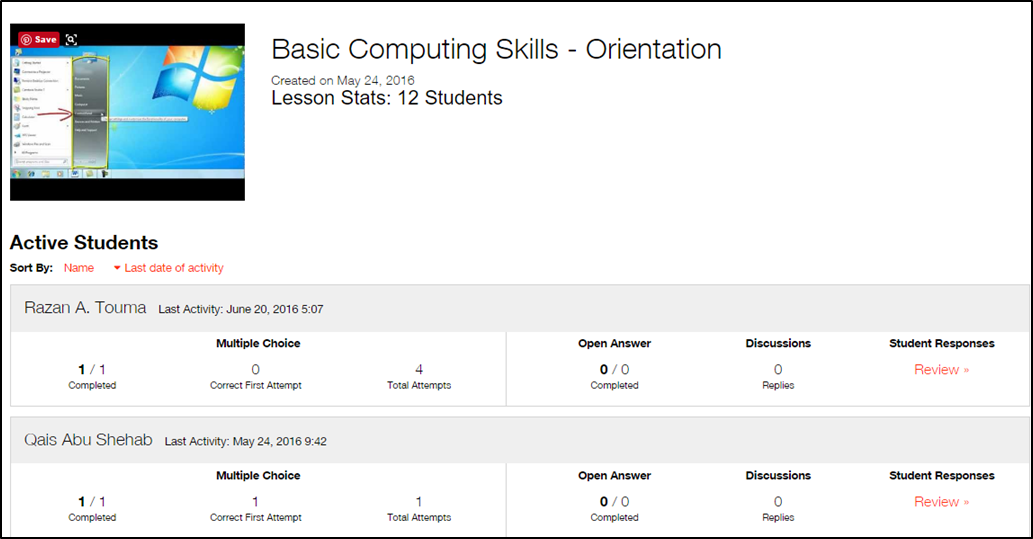 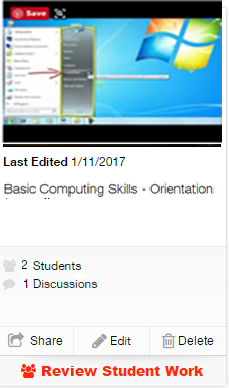 انشاء درس Create Lesson
البحث عن طريق:
الكلمات الرئيسية keywords
لصق في عنوان يوتيوبYoutube URL
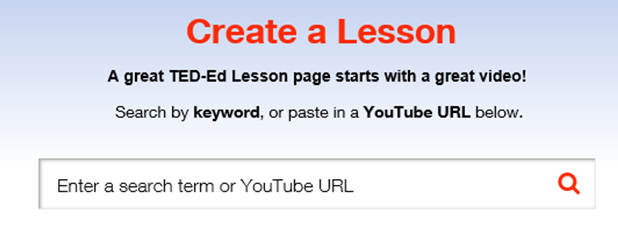 انشاء درس Create Lesson
اختيار فيديو عن طريق البحث أو لصق رابط يوتيوب Youtube:
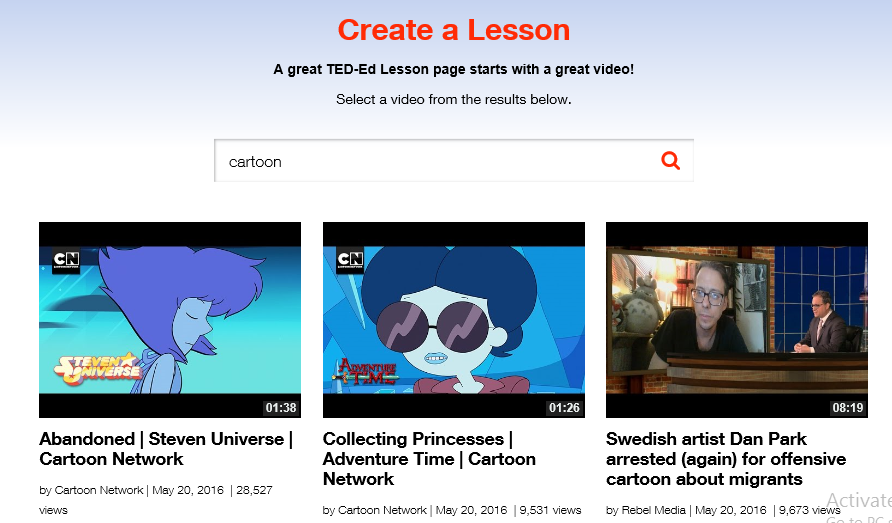 انشاء درس Create Lesson
اضافة  الفيديو الى الدرس بالضغط على Continue:
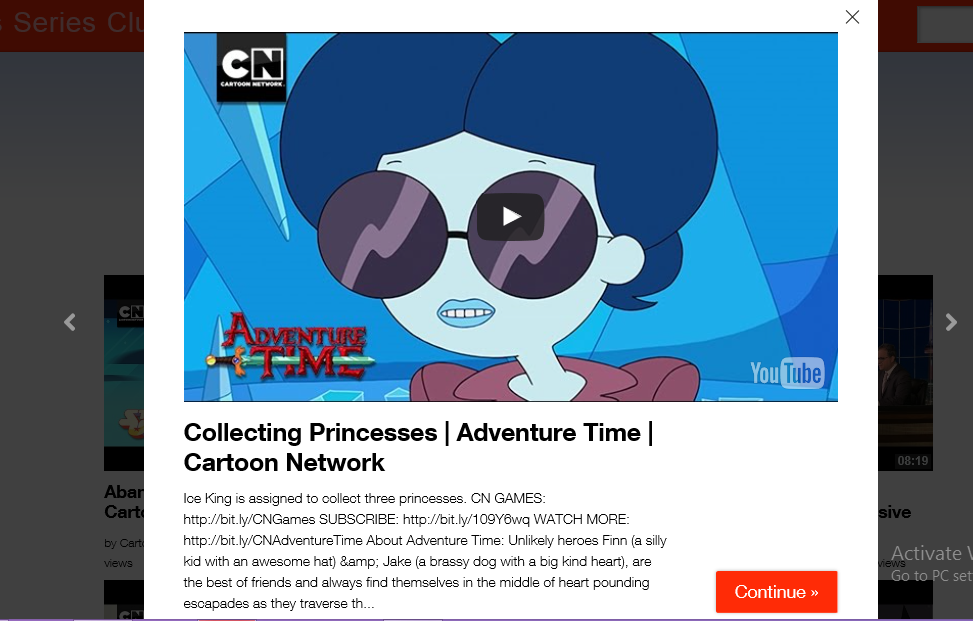 انشاء درس Create Lesson
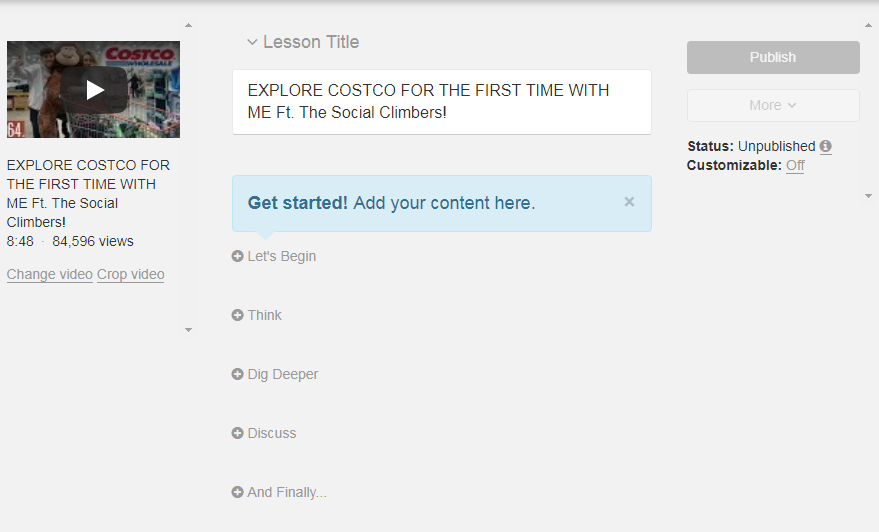 23
انشاء درس Create Lesson
تعديل العنوان:


اضافة  نص بسيط عن الدرس لا يتجاوز ال400 حرف (الزامي)
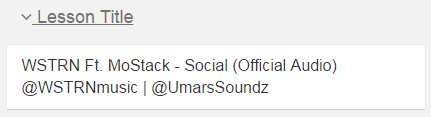 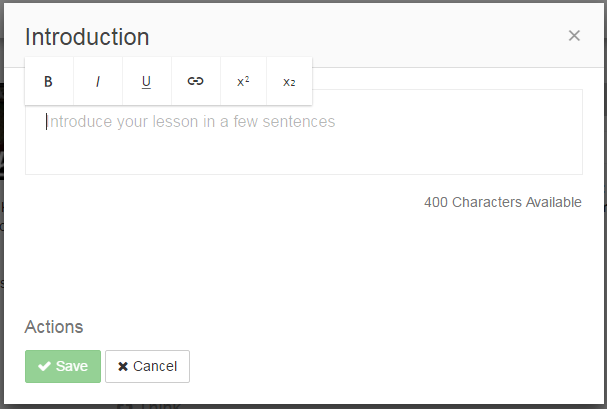 انشاء درس Create Lesson
اضافة اسئلة للدرس:
سؤال الاختيار من متعدد
الأسئلة المفتوحة الإجابة
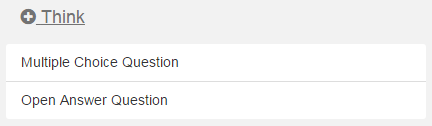 انشاء درس Create Lesson
سؤال الاختيار من متعدد Multiple choice question
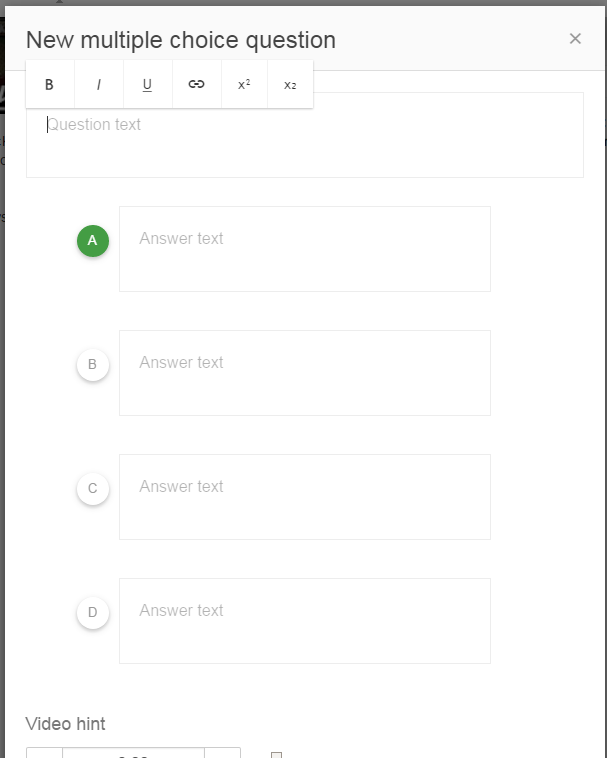 انشاء درس Create Lesson
الأسئلة المفتوحة الإجابة Open answer question
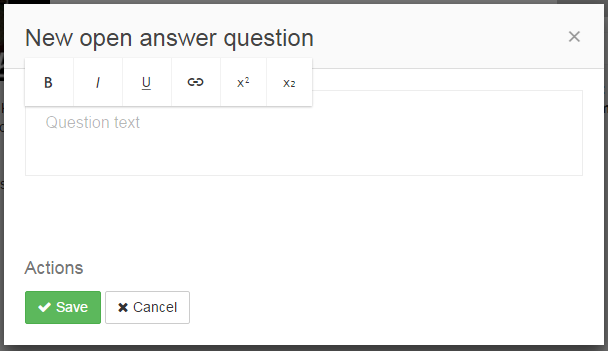 انشاء درس Create Lesson
وصف عميق Dig Deeper
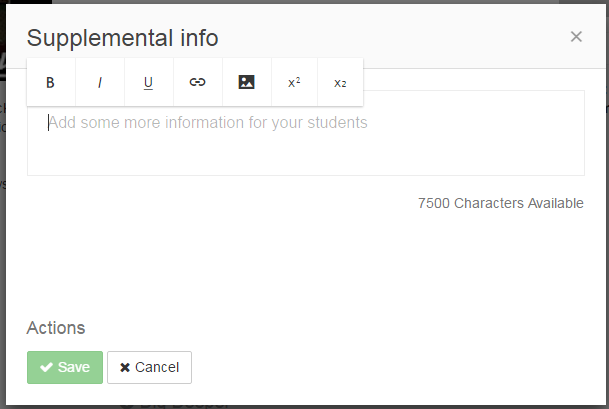 انشاء درس Create Lesson
النقاش Discussion
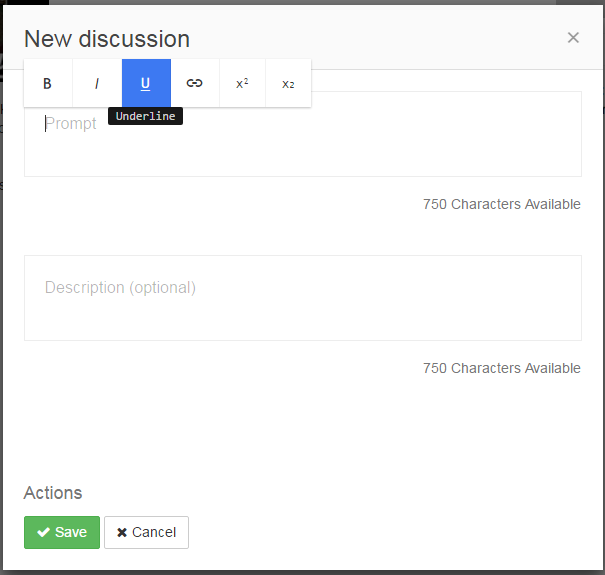 انشاء درس Create Lesson
الملخص Conclusion








نشر الفيديو Publish
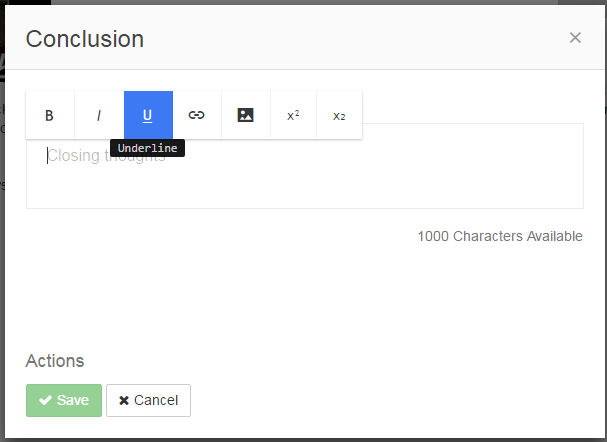 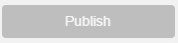 تعديل درس Edit Lesson
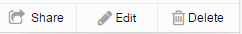 يمكن تعديل الدرس بالضغط على تعديل Edit:
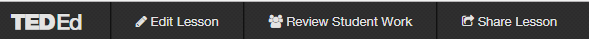 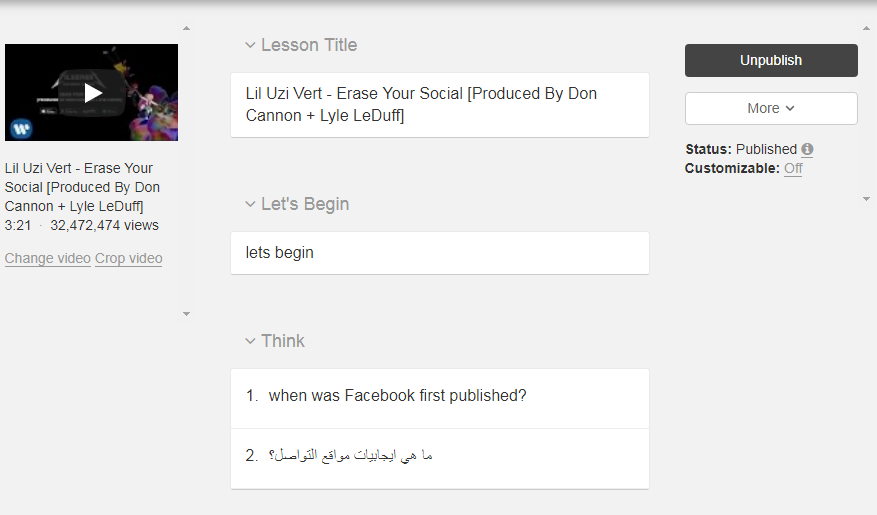 النقاش Discussions
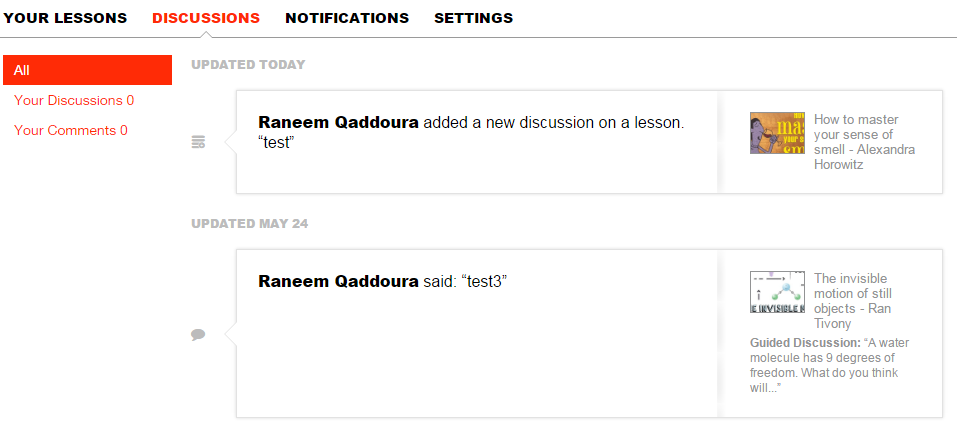 32
التنبيهات Notifications
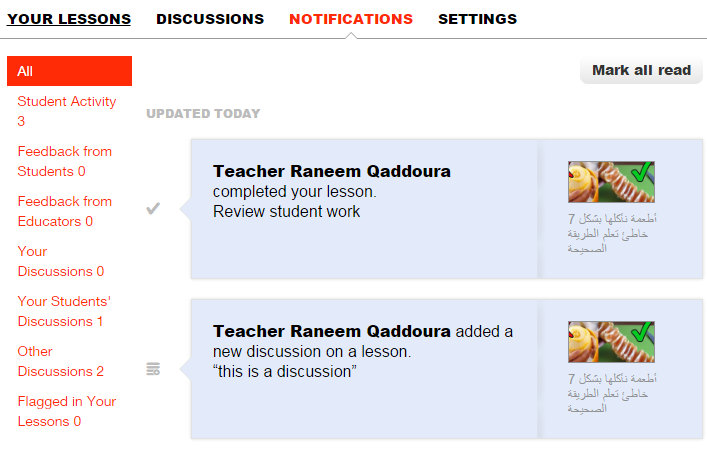 33
الاعدادات Settings
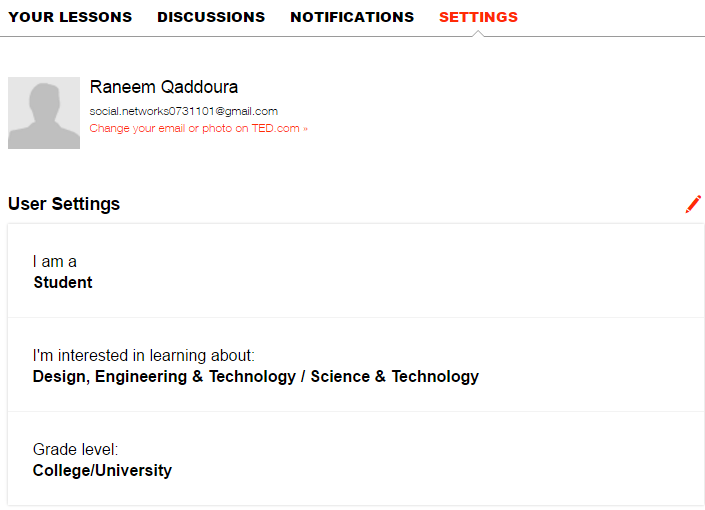 34